Hello Year 7!

This PowerPoint covers the Atoms, Elements and Compounds topic. This is a new topic so the content will be new to you. Within the PowerPoint you will find information, practice questions, links to websites, and links to videos and online quizzes. Alongside the PowerPoint I have also provided a word document of all of the tasks you need to complete as you go along. You should write your answers on paper and mark them in green pen. 

Normally, you would have 4 science lessons per week. This PowerPoint should last you for 2 weeks, and I think it should take you roughly 8 hours to work through the content. I have split the PowerPoint into 4 lessons – you should work through these lesson by lesson. 

Try to complete all of your work to the best of your ability. When you are asked to answer questions, try the red ones first and work your way up to purple – these are the hardest! If you only manage to answer red or amber, that is fine. I look forward to seeing some of your hard work when we are back at school!

If you have any questions, then you can email me jravenscroft@bluecoatmeres.co.uk and I will try to get back to you as soon as possible.

Good luck! 
Miss Ravenscroft 
Lesson 1: Elements, Compounds and Mixtures
Spaced Retrieval
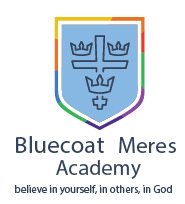 Spiral

What are the independent, dependent and control variables? 


A student wants to find out if eating breakfast in the morning makes you walk to school faster than if you don’t eat breakfast. What are the independent, dependent and control variables in this investigation?
Knowledge Organiser Recall

What is a cell? 


What is an organelle? 


Draw the particle models for a solid, a liquid and a gas.
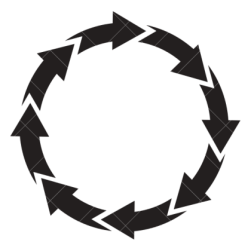 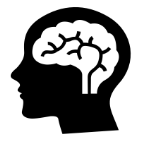 Before starting lesson 1, try answering these questions without looking up the answers!
Lesson 1: Elements, Compounds and Mixtures
Spaced Retrieval – Answers
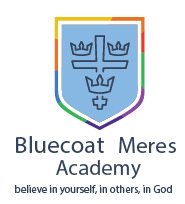 Spiral

What are the independent, dependent and control variables? 
Independent variable – the thing you change. 
Dependent variable – the thing you measure. 
Control variable – the thing you keep the same. 

A student wants to find out if eating breakfast in the morning makes you walk to school faster than if you don’t eat breakfast. What are the independent, dependent and control variables in this investigation? 
Independent – eating breakfast or not. 
Dependent – how fast you walk to school. 
Control – the weather, the route you take to school, the shoes you wear on your walk, what time you leave…
Knowledge Organiser Recall

What is a cell? 
The smallest unit of every living thing. 

What is an organelle? 
A structure found inside a cell that has a particular function. 

Draw the particle models for a solid, a liquid and a gas.
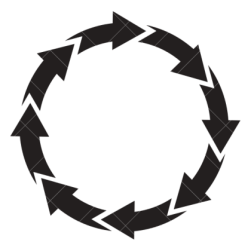 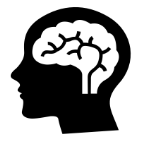 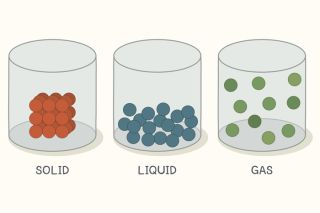 Mark your work! How many did you get correct?
Lesson 1: Elements, Compounds and Mixtures
State the definitions of atoms, elements, compounds, mixtures and molecules. 

Describe the differences between elements, compounds and mixtures. 

Explain that chemical symbols are an international code used by scientists.
To understand the differences between elements, compounds and mixtures.
Atoms
An atom is the smallest unit of a substance.

Everything is made from atoms, including cells. Atoms are tiny particles that are far too small to see, even with a microscope.

If people were the same size as atoms, the entire population of the world would fit into a box about a thousandth of a millimetre across.
Atoms
We usually imagine atoms as being like tiny balls:  


To make diagrams simpler, we usually just draw atoms as circles:
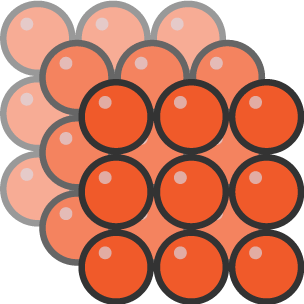 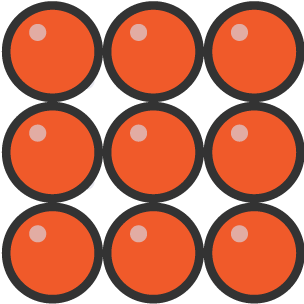 Elements
Atoms are found in elements. There are over 100 different elements. 

The atoms in one element are the same as each other, but they are different from the atoms of all other elements.
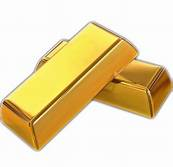 For example, lead and gold are elements. A piece of pure gold contains only gold atoms. A piece of pure lead contains only lead atoms.
Elements
The atoms of some elements do not join together, but instead they stay as separate atoms. 

Helium is like this:
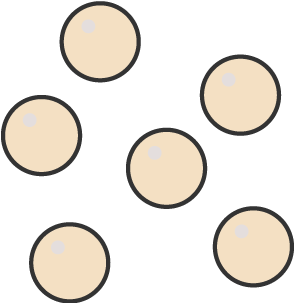 Helium atom
Molecules
The atoms of other elements join together to make molecules.

Oxygen and hydrogen are like this:






Oxygen and hydrogen are still elements though, as they are only made up of only one type of atom.
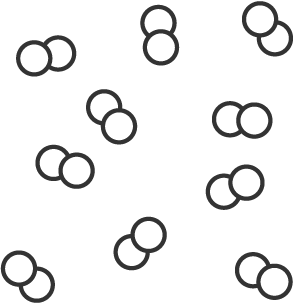 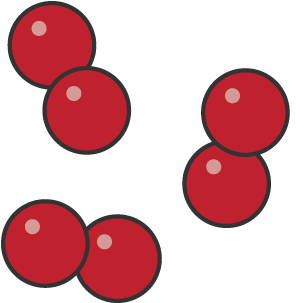 Oxygen atom
Hydrogen atom
Questions
Answer these questions about atoms, elements and molecules: 
What is an atom? 
What is an element? 
Draw the particle models of: 
An atom
An element 
A molecule 
Use the models you’ve drawn above to describe what a molecule is.
Answers
Mark your answers!
An atom is the smallest unit of a substance.
An element is a substance made up of one type of atom only. 
Draw the particle models of: 
An atom

An element 

A molecule 
A molecule is a substance that contains two or more atoms that are joined together.
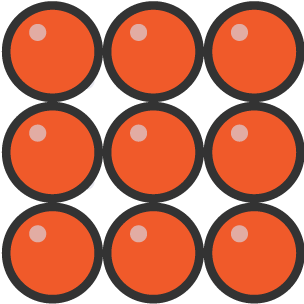 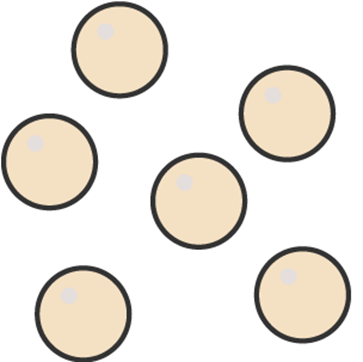 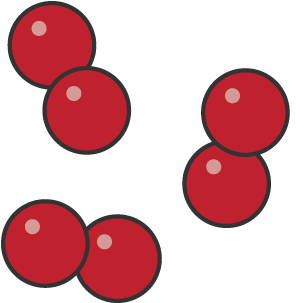 Compounds
A compound is a substance that contains atoms of two or more different elements, and these atoms are joined together.
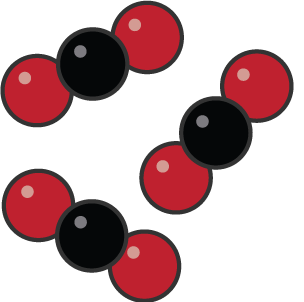 The different elements are often drawn in different colours:
Compounds
For example, water is a compound of hydrogen and oxygen.
Oxygen atom (red)
Each water molecule contains two hydrogen atoms and one oxygen atom:
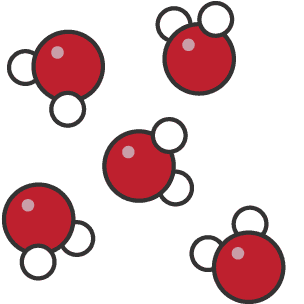 Hydrogen atom (white)
Mixtures
A mixture is also a substance that contains atoms of two or more different elements, but these atoms are not joined together.
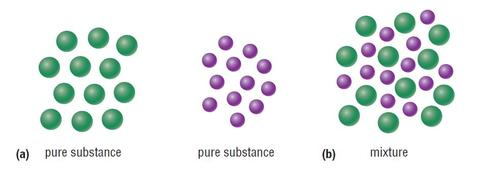 For example, sea water is a mixture. The sand and the water are not joined together – they can be separated.
Questions
Answer these questions about compounds and mixtures: 
What is a compound? 
What is a mixture? 
Draw the particle models of: 
A compound 
A mixture 
Use the models you’ve drawn above to explain why water is an example of a compound and a molecule.
Questions
Mark your answers!
A compound is a substance that contains atoms of two or more different elements, which are joined together.
A mixture is a substance that contains atoms of two or more different elements, which are not joined together.
Draw the particle models of: 
A compound 

A mixture 
Water is a compound because it contains atoms of two or more different elements (hydrogen and oxygen). It is also a molecule because a molecule is a substance that contains two or more atoms that are joined together.
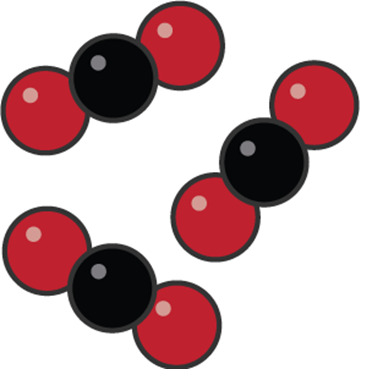 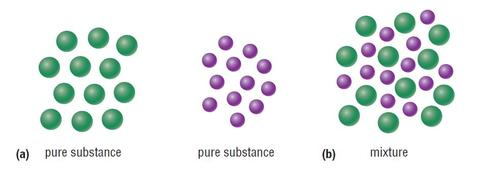 Summary
The difference between elements, compounds and mixtures is demonstrated below:
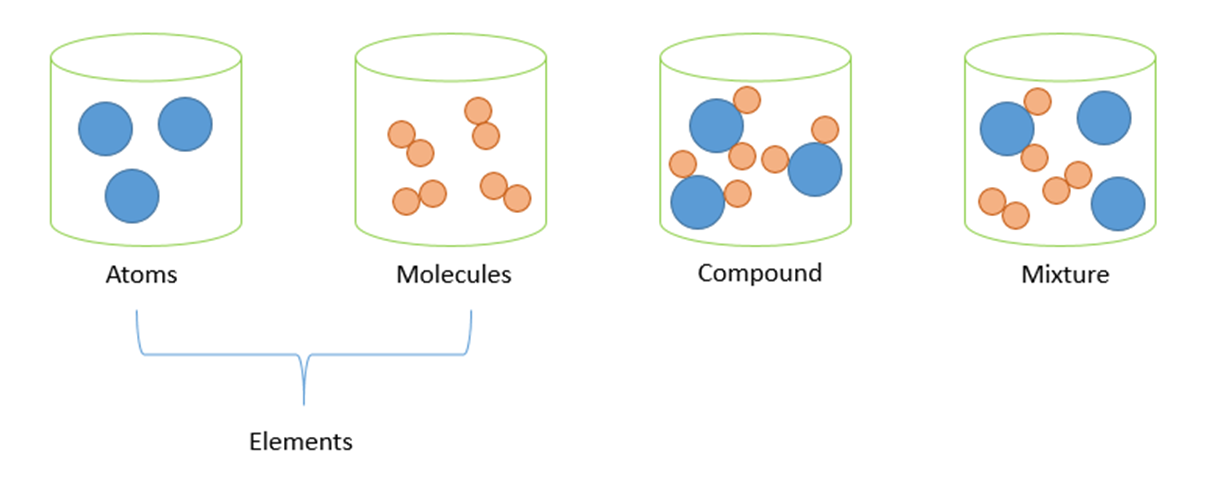 Elements compounds and mixtures
Watch this video to understand more about elements, mixtures and compounds!

https://www.youtube.com/watch?v=dXY6aQXAYPA
Modelling task
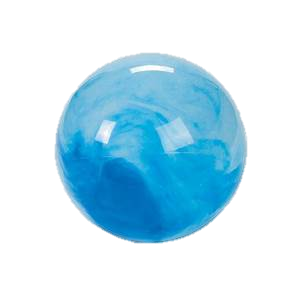 Have a look around your house for any round objects that could be used to represent atoms (such as marbles, bottle top lids, coins, M&Ms! etc…) 

Task: Use these objects that you have found to make a model of an element, a compound and a mixture. 

Be as creative as you can! You could make your model on paper so that you can draw labels. 
When you have finished, take a picture and send it to me by email. I look forward to seeing your models!
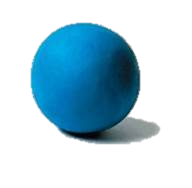 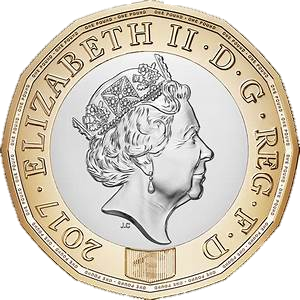 Test yourself!
Task 1: Decide whether the following are elements, mixtures or compounds: 
Lead 
Water 
Gold 
Helium 
Sea water 
Oxygen 
Hydrogen
Test yourself!
Green pen!
Lead – element 
Water – compound (and molecule)
Gold – element 
Helium – element 
Sea water – mixture 
Oxygen – element (and molecule) 
Hydrogen – element (and molecule)
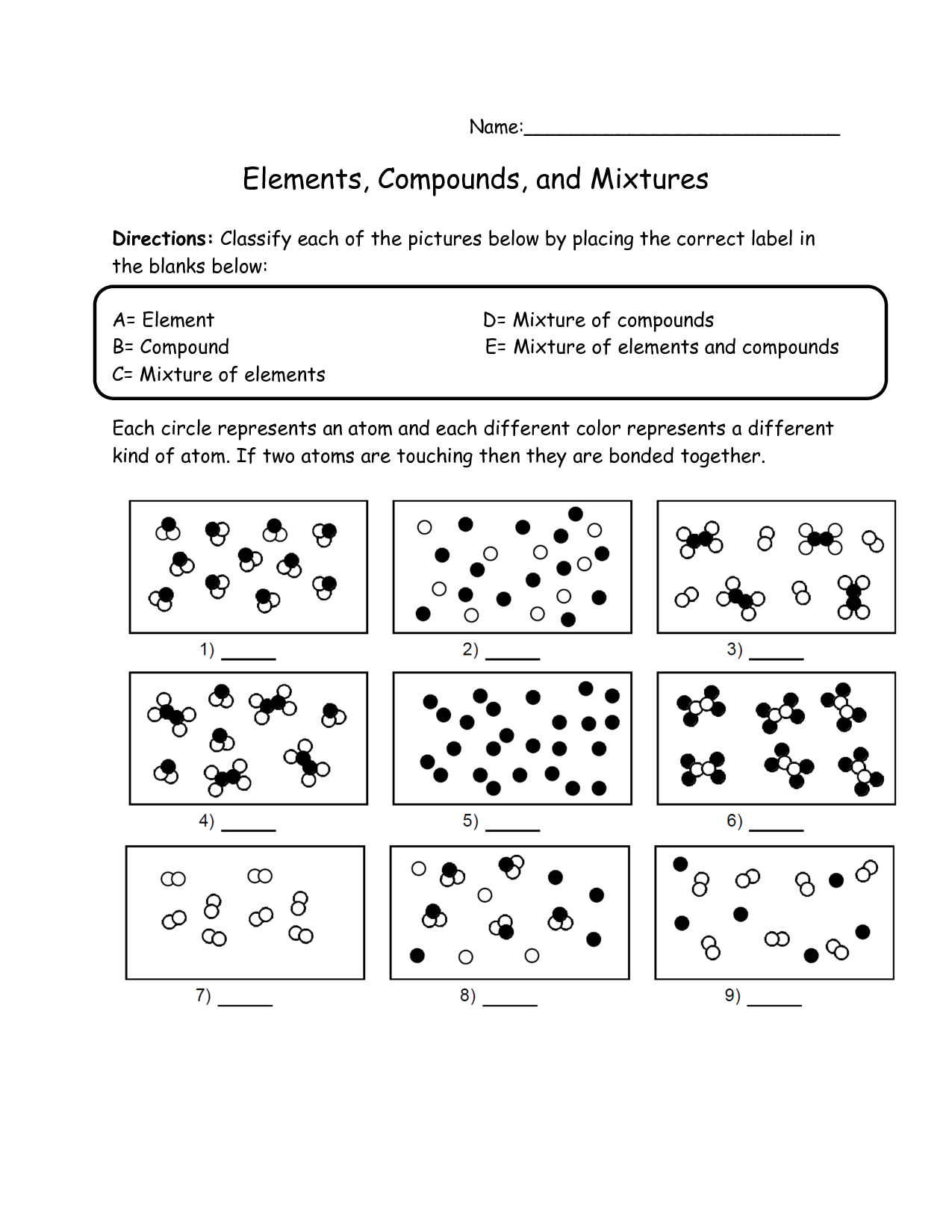 Challenge yourself!
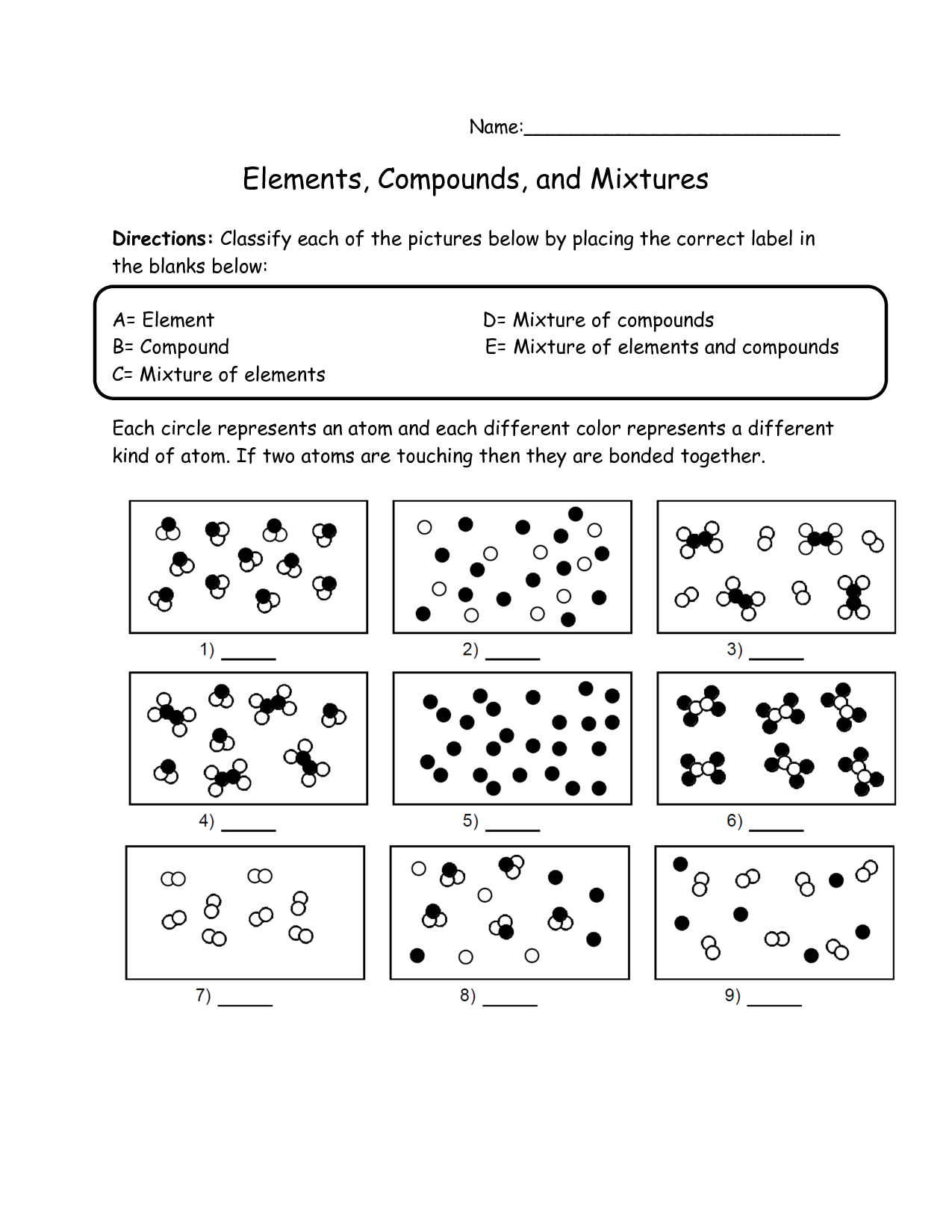 Green pen!
E
C
B
D
A
B
E
A
C
End of lesson 1
Well done for completing lesson 1!

If you have any questions about the content, don’t hesitate to send me an email.
Lesson 2: Chemical Formulae
Spaced Retrieval
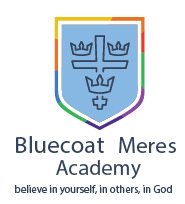 Spiral

Describe how you find the mean, median and mode from a set of data. 


Find the mean, median and mode from the set of data below: 

6, 12, 4, 8, 12, 3, 9, 10, 12
Knowledge Organiser Recall

What is an atom? 


Give two examples of elements. 


Explain why water is not an element.
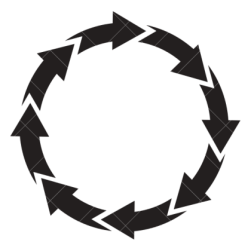 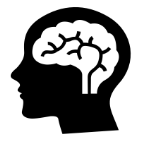 Before starting lesson 2, try answering these questions without looking up the answers!
Lesson 2: Chemical Formulae
Spaced Retrieval – Answers
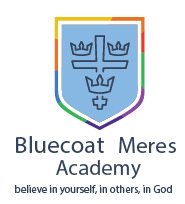 Spiral

Describe how you find the mean, median, mode and range from a set of data. 
Mean – add the numbers together and divide by how many numbers there are. 
Median – put the numbers in order and find the middle one. 
Mode – find the most common number. 

Find the mean, median, mode and range from the set of data below: 

6, 12, 4, 8, 12, 3, 9, 10, 12
Mean = 8.44
Median = 9 
Mode = 12
Knowledge Organiser Recall

What is an atom? 
The smallest unit of a substance. 

Give two examples of elements. 
Lead, gold, helium, hydrogen, oxygen etc… 

Explain why water is not an element.
Water is not an element because it is made up of atoms of more than one type of element.
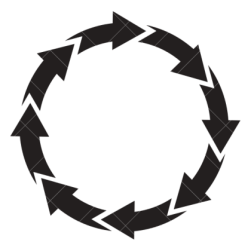 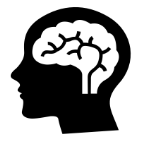 Mark your work! How many did you get correct?
Lesson 2: Chemical Formulae
Relate chemical formulae to names of common compounds such as carbon dioxide, water, and methane.

Explain what a chemical formula shows. 

Use names and chemical symbols to write the formulae of some simple compounds.
To understand what chemical formulae represent.
Last lesson recap
Watch this video to recall what we covered last lesson and to introduce this lesson’s content. 

https://www.youtube.com/watch?v=CguFLlwZKoM
Chemical symbols
Each element is given its own chemical symbol, like H for hydrogen or O for oxygen. 

Chemical symbols are usually one or two letters long.

Every chemical symbol starts with a capital letter, with the second letter written in lower case. For example, Mg is the correct symbol for magnesium, but mg, mG and MG are wrong.
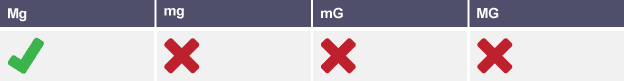 Chemical symbols
Sometimes it is easy to tell which element a symbol stands for. For example, C stands for carbon and Li stands for lithium.

But sometimes the symbol comes from a name for the element that is not an English word. For example, W stands for tungsten (from the word wolfram) and Na stands for sodium (from the word natrium).

The same chemical symbols are used all over the world, no matter which language is spoken, which makes them very useful.
Chemical symbols
Task: See if you can match up these chemical symbols to the correct elements! Some are tricky – you may have to research the answers!
Chemical symbols
Mark your answers!
Chemical formulae
So single elements have a single chemical symbol (such as C for carbon and O for oxygen. 

For a molecule, we use the chemical symbols of the elements it contains to write down its formula.

For example, the formula for carbon monoxide is CO. It tells you that each molecule of carbon monoxide consists of one carbon atom joined to one oxygen atom. 

Handy hint! Every time you see a capital letter, this represents a new element.
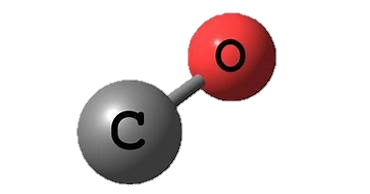 Chemical formulae
Take care when writing your symbols and formulae. Be careful about when to use capital letters. For example, CO means a molecule of carbon monoxide but Co is the symbol for cobalt (an element).

The word 'formulae' is the plural of 'formula'. If we have more than one formula, we don't say formulas, we say formulae.
Chemical formulae
Task: Use the internet to find the chemical formulae of the following molecules: 
Sodium chloride 
Nitrogen monoxide 
Potassium hydroxide 
Cyanide
Chemical formulae
Mark your answers! 
Sodium chloride – NaCl
Nitrogen monoxide – NO 
Potassium hydroxide – KOH  
Cyanide – CN
Numbers in chemical formulae
We use numbers to show when a molecule contains more than one atom of an element. The numbers are written below the element symbol.

For example, CO2 is the formula for carbon dioxide. It tells you that each molecule has one carbon atom and two oxygen atoms.

Take care when writing these formulae. The small numbers go at the bottom. For example CO2 is correct but CO2 is wrong.
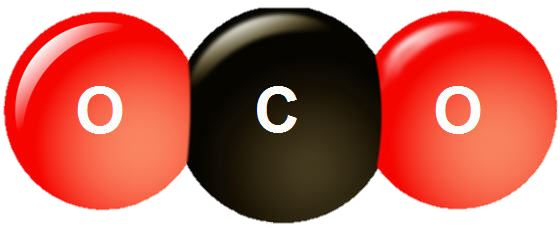 Numbers in chemical formulae
Some formulae are more complicated.
For example, the formula for sodium sulfate is Na2SO4. It tells you that sodium sulfate contains two sodium atoms (Na2), one sulfur atom (S) and four oxygen atoms (O4).
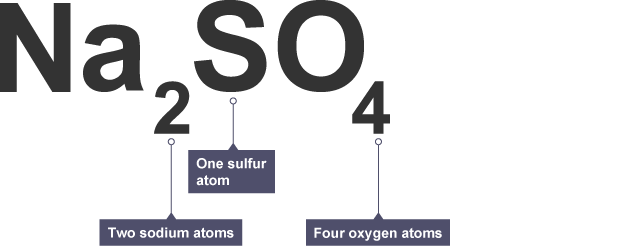 Chemical formulae
If you are still unsure, watch this video to help you understand! 
https://www.youtube.com/watch?v=SRR-4BLzNus
Test yourself!
Task: Complete the table by putting the correct numbers in the correct columns. The first one has been for you.
Test yourself!
Mark your answers!
Plenary
How much have you learnt in the last 2 lessons? 

Try this BBC Bitesize quiz to find out!
https://www.bbc.co.uk/bitesize/guides/zt2hpv4/test
End of lesson 2
Well done for completing lesson 2!

If you have any questions about the content, don’t hesitate to send me an email.
Lesson 3: Atomic Structure
Spaced Retrieval
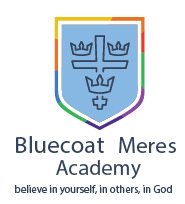 Spiral

Describe the difference between a hazard, a risk and a precaution. 


Why do we have to do a risk assessment before doing any practicals in the lab?
Knowledge Organiser Recall

How many carbon atoms are in C6H12O6? 


What is the difference between a compound and a mixture? 


Why do scientists use chemical symbols to represent elements?
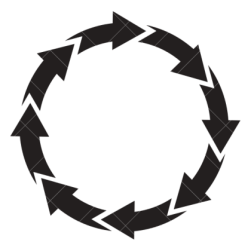 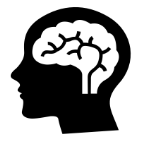 Before starting lesson 3, try answering these questions without looking up the answers!
Lesson 3: Atomic Structure
Spaced Retrieval – Answers
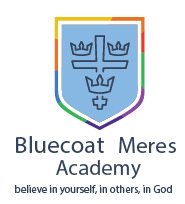 Knowledge Organiser Recall

How many carbon atoms are in C6H12O6? 
Six 

What is the difference between a compound and a mixture? 
In a compound, the atoms are joined together. In a mixture, the atoms are not joined together and they can be separated. 

Why do scientists use chemical symbols to represent elements? 
So that everyone around the world can recognise them, regardless of what language they speak.
Spiral

Describe the difference between a hazard, a risk and a precaution. 
Hazard – something that could be dangerous 
Risk – why it could be dangerous 
Precaution – what you can do to stay safe 

Why do we have to do a risk assessment before doing any practicals in the lab? 
To make sure that everyone is safe and to prevent any harm.
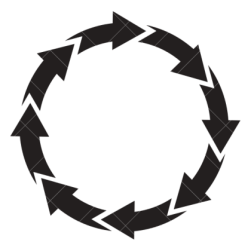 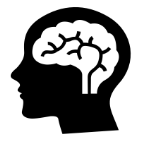 Mark your work! How many did you get correct?
Lesson 3: Atomic Structure
Recall the typical size of atoms and molecules. 

Describe the location, charge and relative mass of subatomic particles within an atom. 

Explain the contribution Dalton, Thomson, Rutherford and Bohr each made to the development of Atomic Theory.
To understand the structure of an atom.
Atoms
We have covered atoms already in the previous 2 lessons. 

Remember, atoms are the smallest unit of a substance and they are so tiny, they cannot even be seen using a microscope.
The structure of the atom
Atoms themselves have a particular structure, as shown below.
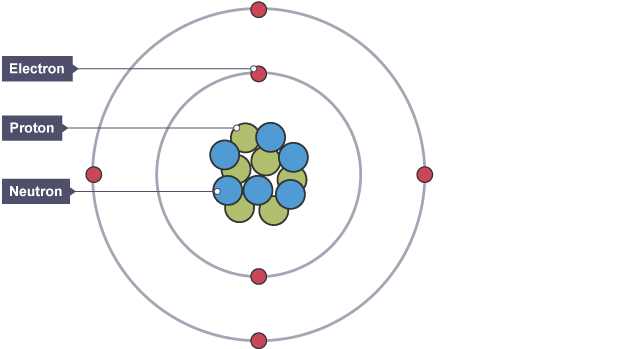 At the centre of the atom is the nucleus. This is surrounded by electrons arranged in shells.

The nucleus is tiny compared to the atom as a whole. 

The nucleus of the atom contains subatomic particles called protons and neutrons.
Task: Draw and label a picture of an atom.
Modelling task
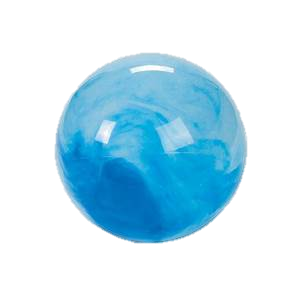 Have a look around your house for any round objects that could be used to represent electrons, protons and neutrons (such as marbles, bottle top lids, coins, M&Ms! etc…) 

Task: Use these objects that you have found to make a model of an atom. 

Be as creative as you can! You could make your model on paper so that you can draw labels. 
When you have finished, take a picture and send it to me by email. I look forward to seeing your models!
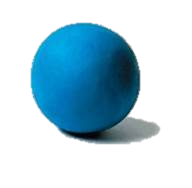 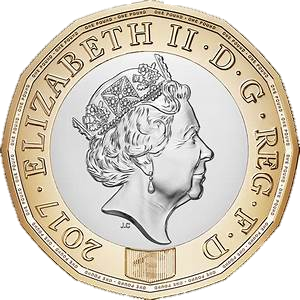 Subatomic particles
Protons, neutrons and electrons are called subatomic particles. This is because they are found inside the atom.
Subatomic particles
All subatomic particles have a mass and a charge. 

The masses of subatomic particles are very tiny. Instead of writing their actual masses in kilograms, we often use their relative masses.
Subatomic particles
You need to know the masses and charges of the subatomic particles. 

Task: Copy out the table below and learn it!





The mass of an electron is very small compared to a proton or a neutron. Since the nucleus contains protons and neutrons, most of the mass of an atom is concentrated in its nucleus.
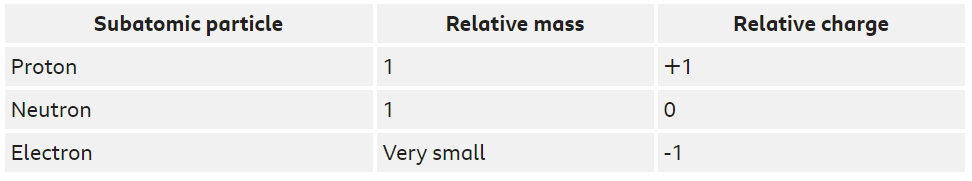 The structure of the atom
Watch this video to find out more about the structure of the atom!

https://www.youtube.com/watch?v=4sl-E_l_1pk
Questions
Answer these questions about the structure of the atom: 
Draw the structure of an atom, and label: the nucleus, protons, neutrons and electrons. 
Give the definition of a subatomic particle. 
State the mass and charge of each subatomic particle. 
Explain why we state the relative mass of the subatomic particles, not the real mass.
Questions
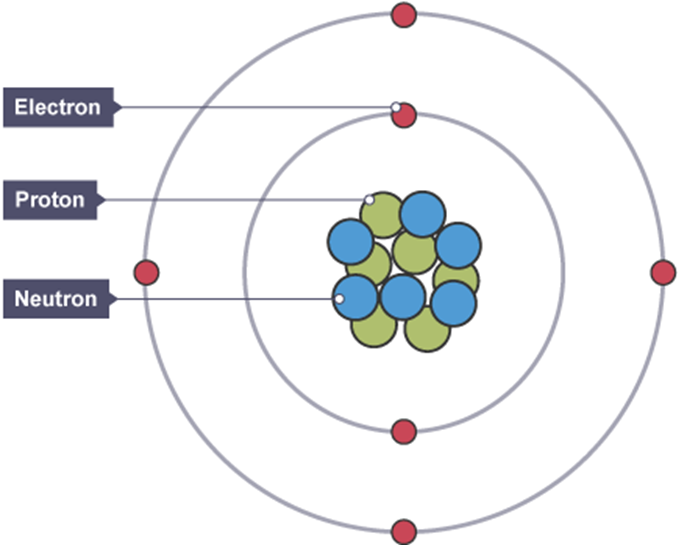 Mark your answers!
 

A structure that is found inside an atom. 

    h 

Because the real mass is far too small.
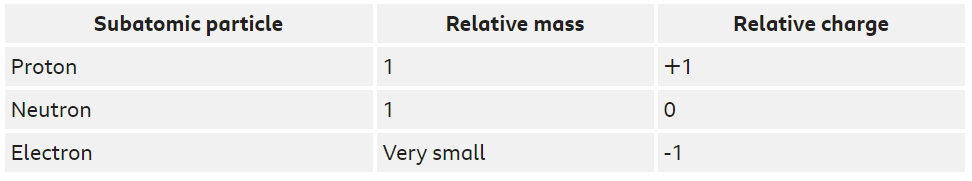 Working out the structure of the atom
Scientists haven’t known about the structure of the atom forever – they had to work it out and it took a long time!
Working out the structure of the atom
There are several scientists who contributed to this work. Some of them include Dalton, Thomson, Rutherford and Bohr.
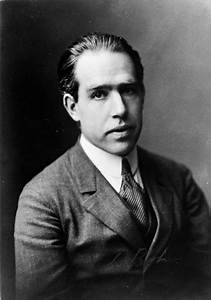 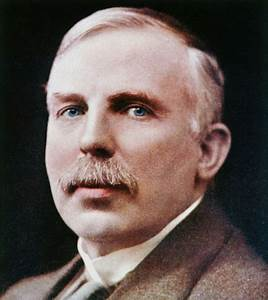 Working out the structure of the atom
On the next slide are some questions for you to complete about these four scientists. 

Using the 2 websites below, answer the questions about the contributions each scientist made to working out the structure of the atom. 
https://www.bbc.co.uk/bitesize/guides/zwn8b82/revision/1
https://www.bbc.co.uk/bitesize/guides/zwn8b82/revision/2
Questions
Use the websites on the previous slides to answer the following questions: 
In what year was the word ‘atom’ first used? 
Which scientists first used the word ‘atom’ to describe what matter was made of?
Which subatomic particle did Thomson discover? 
What model of the atom did Thomson suggest and what did this look like? 
In what year did Rutherford test the model suggested by Thomson? 
How did Rutherford test this model? 
What did Rutherford find out from this experiment? 
What was Rutherford’s new model of the atom called and what did this look like? 
What did Bohr discover about the structure of the atom? 
Which subatomic particle did Chadwick discover and when? 
What is the name of the model of the atom that we use today?
Questions
Mark your answers!
1803. 
John Dalton. 
The electron. 
The plum pudding model. The atom is a ball of positive charge with negative electrons embedded in it - like currants in a Christmas pudding.
1909. 
Positively charged alpha particles were fired at thin gold foil.
Most alpha particles went straight through the foil. But a few were scattered in different directions.
The nuclear model. The mass of an atom is concentrated at its centre, the nucleus, which is positively charged. 
His calculations led him to suggest that electrons orbit the nucleus in shells. The shells are at certain distances from the nucleus. After more experiments, Bohr suggested that the nucleus must contain small, positive protons. 
The neutron, in 1932. 
The atomic model.
Discovery of the atom
If you would like to know more about Atomic Theory, watch the video below! 

https://www.youtube.com/watch?v=xazQRcSCRaY
Writing task
Write a letter to the scientist Niels Bohr explaining why his discoveries were so important for working out the structure of the atom. 

In your letter, you might want to include a suggestion of what might have happened if Bohr hadn’t made the discoveries he did. 

When you finish your letter, take a picture and email it to Miss Ravenscroft for some feedback!
Test your knowledge!
True or False? 
An atom is the smallest unit of a substance. 
A subatomic particle is a structure found inside an atom. 
The three subatomic particles are protons, neutrons and atoms. 
Protons are positive and electrons are negative. 
Protons and neutrons are found inside the nucleus of atoms. 
Electrons have a relative mass of 1.
Protons have a relative mass of 1.  
The first scientist to use the word ‘atom’ was John Dalton. 
Rutherford’s nuclear model of the atom is correct. 
The model of the atom that we use today is the plum pudding model.
Test your knowledge!
Mark your answers!
An atom is the smallest unit of a substance. 
A subatomic particle is a structure found inside an atom. 
The three subatomic particles are protons, neutrons and atoms. 
Protons are positive and electrons are negative. 
Protons and neutrons are found inside the nucleus of atoms. 
Electrons have a relative mass of 1.
Protons have a relative mass of 1.  
The first scientist to use the word ‘atom’ was John Dalton. 
Rutherford’s nuclear model of the atom is correct. 
The model of the atom that we use today is the plum pudding model.
End of lesson 3
Well done for completing lesson 3!

If you have any questions about the content, don’t hesitate to send me an email.
Lesson 4: Atomic and Mass Numbers
Spaced Retrieval
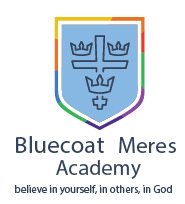 Spiral

Draw the scientific drawing for a beaker. 



Explain why you have to use a heatproof mat when using a Bunsen burner.
Knowledge Organiser Recall

Draw and label a picture of an atom. 


What is the name of this model of the atom? 


What charge do protons, neutrons and electrons have?
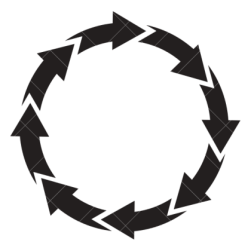 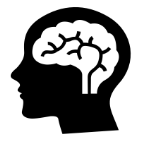 Before starting lesson 4, try answering these questions without looking up the answers!
Lesson 4: Atomic and Mass Numbers
Spaced Retrieval – Answers
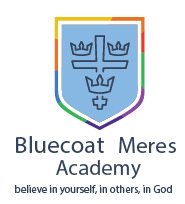 Spiral

Draw the scientific drawing for a beaker. 






Explain why you have to use a heatproof mat when using a Bunsen burner. 
So that if any hot material is dropped, it does not burn the desk you are working on.
Knowledge Organiser Recall

Draw and label a picture
of an atom. 




What is the name of this model of the atom? 
The atomic model. 

What charge do protons, neutrons and electrons have? 
Protons = +1 
Electrons = -1 
Neutrons = no charge (0)
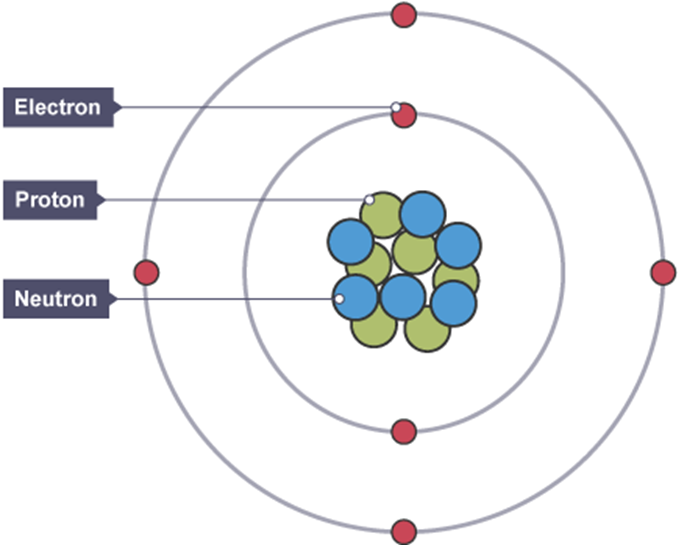 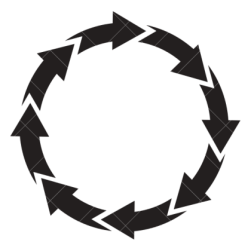 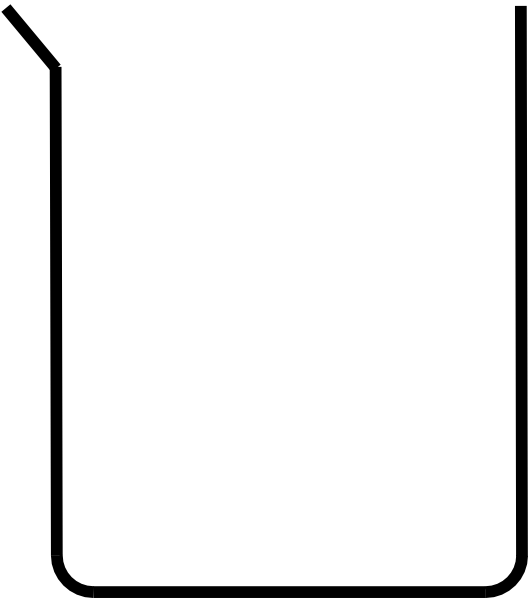 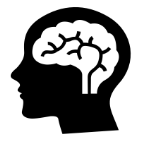 Mark your work! How many did you get correct?
Lesson 4: Atomic and Mass Numbers
Define the atomic and mass number of an element. 

Calculate the number of subatomic particles in an atom (from the first twenty elements). 

Explain how isotopes are formed.
To understand how to find out the number of protons, neutrons and electrons in an element.
Elements
In previous lessons, we have seen that there are more than 100 different elements that exist. 

The reason these elements are all different is because they have different numbers of protons. 

For example, all sodium atoms have 11 protons inside their nucleus. If an atom does not have 11 protons, it is not a sodium atom.
Atomic number
The atomic number of an element tells you the number of protons it has.

So the atomic number of sodium is 11.
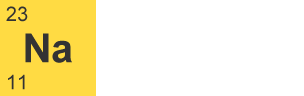 Atomic number
Mass number
The mass number of an element tells you the number of protons AND neutrons.
Mass number
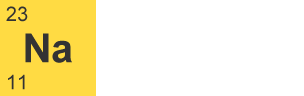 The mass number of sodium is 23. if the number of protons is 11, this must mean that the number of neutrons is 12.
(23 -11 = 12)
Number of electrons
The number of electrons in an atom is always the same as the number of protons. 

So the number of electrons in sodium must be 11.
Summary
Mass number 
Number of protons AND neutrons
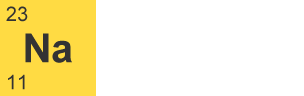 Atomic number 
Number of protons
Test your understanding!
How many protons, neutrons and electrons would you find in lithium?
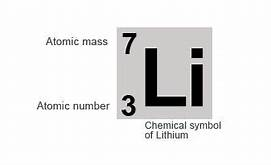 Test your understanding!
How many protons, neutrons and electrons would you find in lithium?
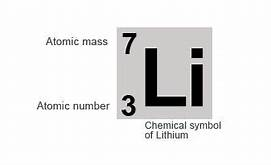 Test your understanding!
How many protons, neutrons and electrons would you find in helium?
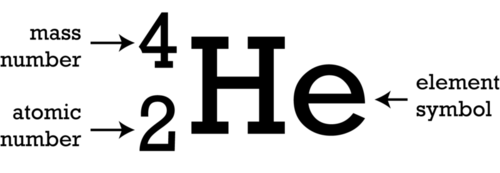 Test your understanding!
How many protons, neutrons and electrons would you find in helium?
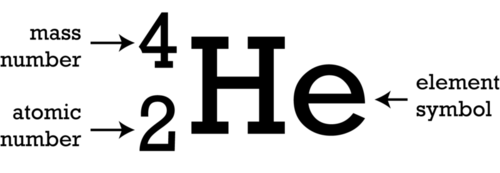 Test your understanding!
How many protons, neutrons and electrons would you find in carbon?
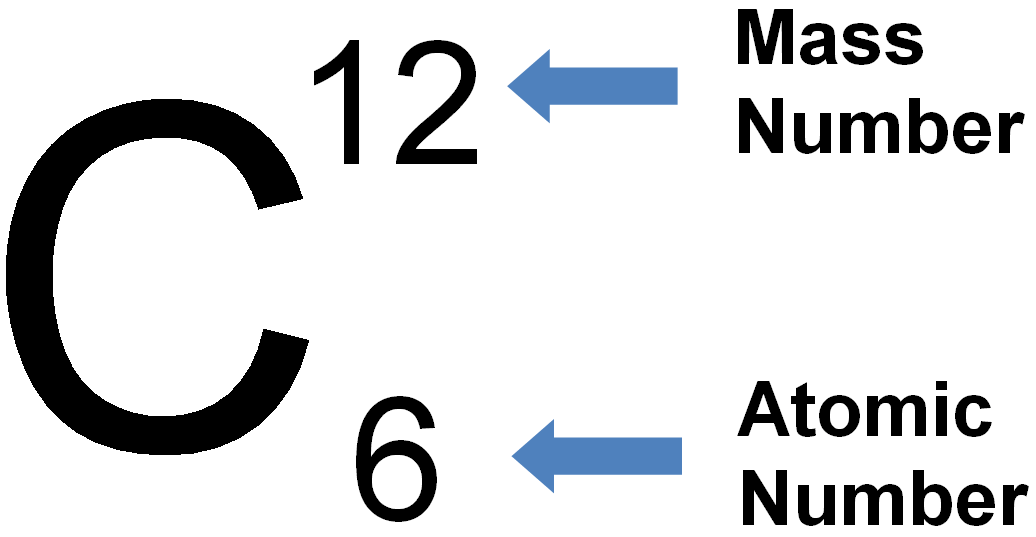 Test your understanding!
How many protons, neutrons and electrons would you find in carbon?
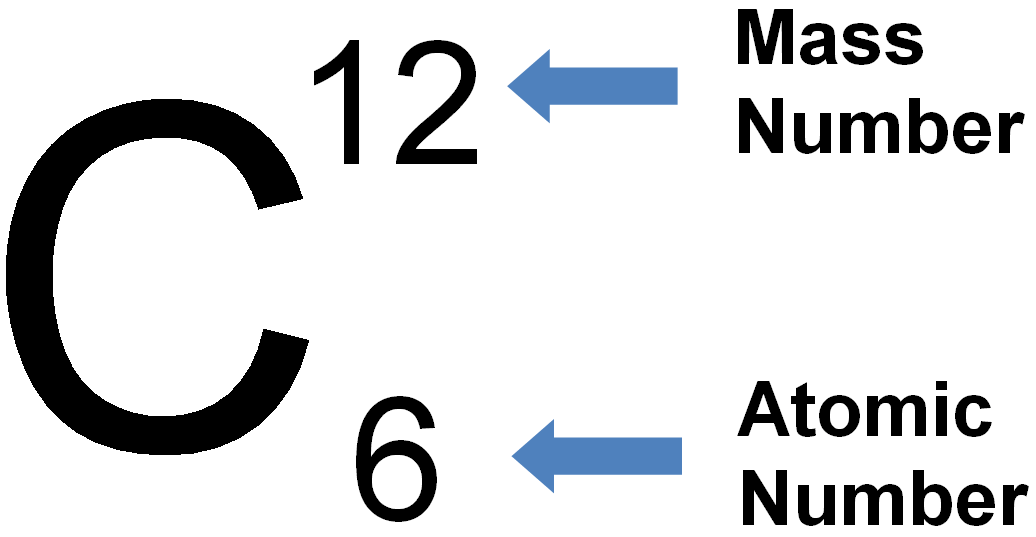 The Periodic Table
The Periodic Table is a list of all of the elements that exist.
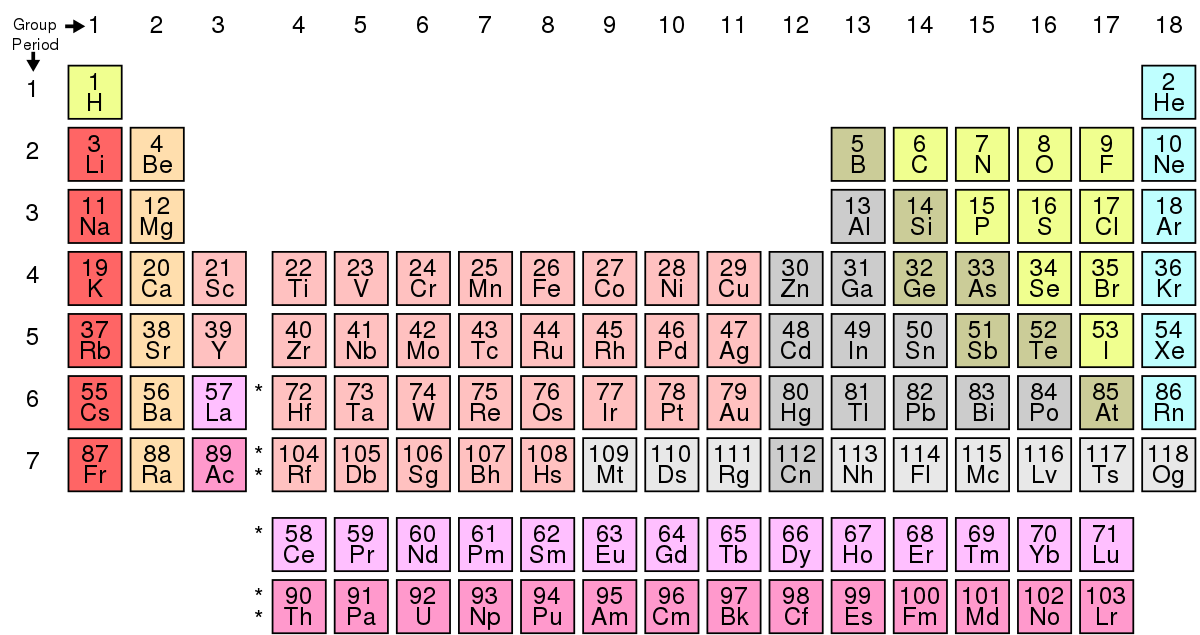 The Periodic Table
The elements are listed in order of increasing atomic (proton) number.
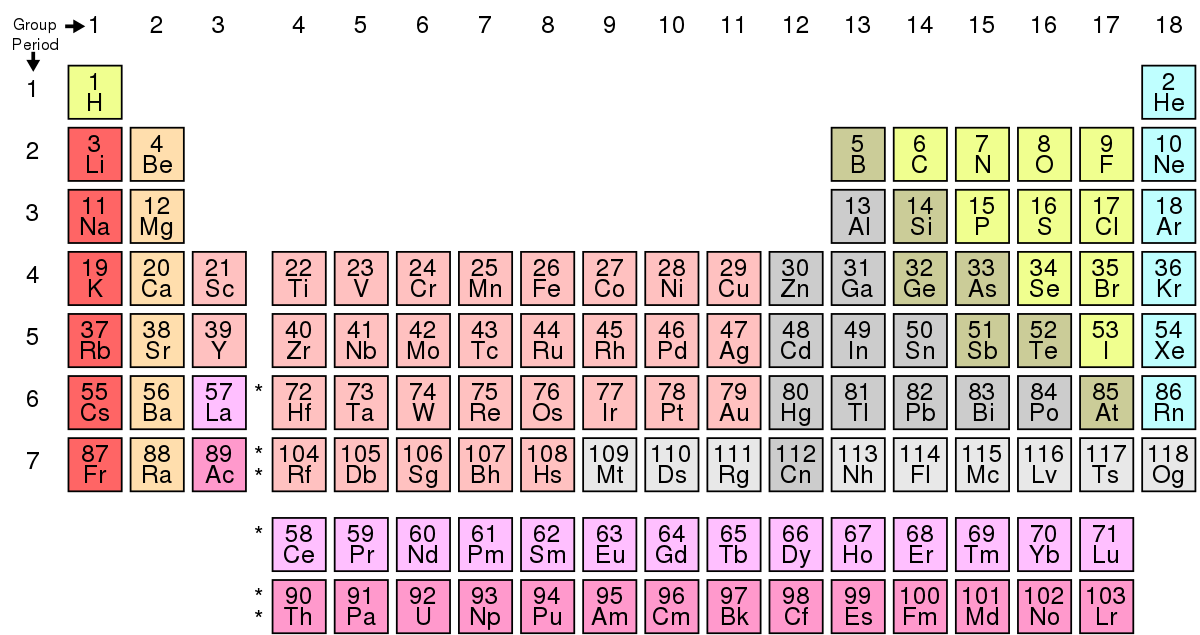 The Periodic Table
So hydrogen comes first, because it has an atomic number of 1.
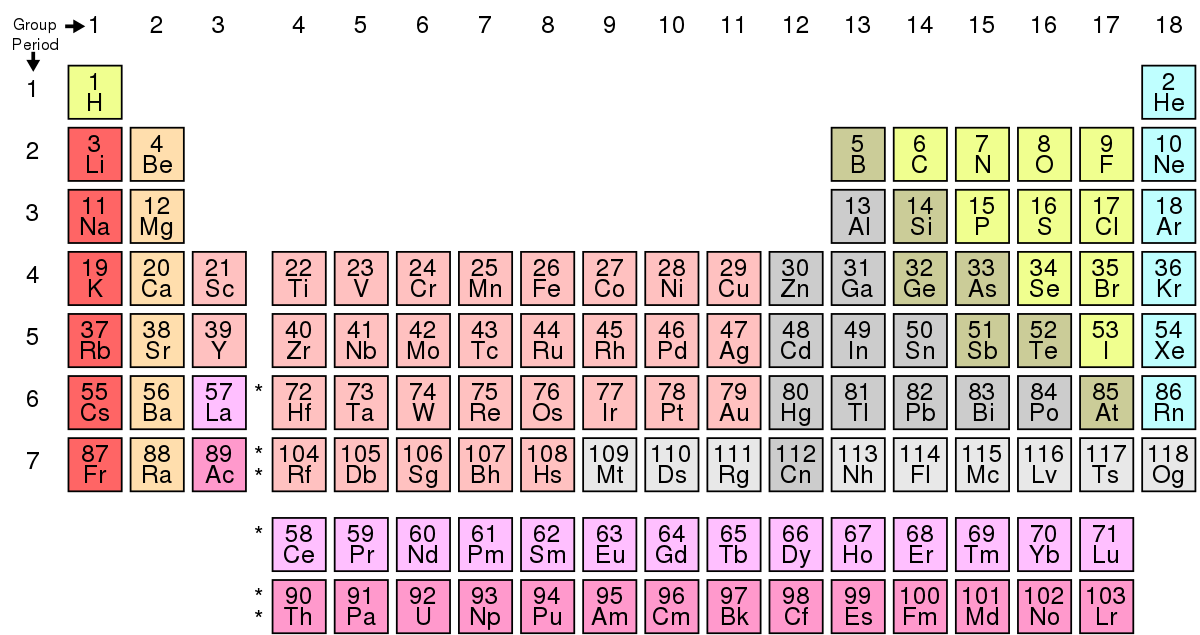 The Periodic Table
Sodium comes eleventh, because it has an atomic number of 11.
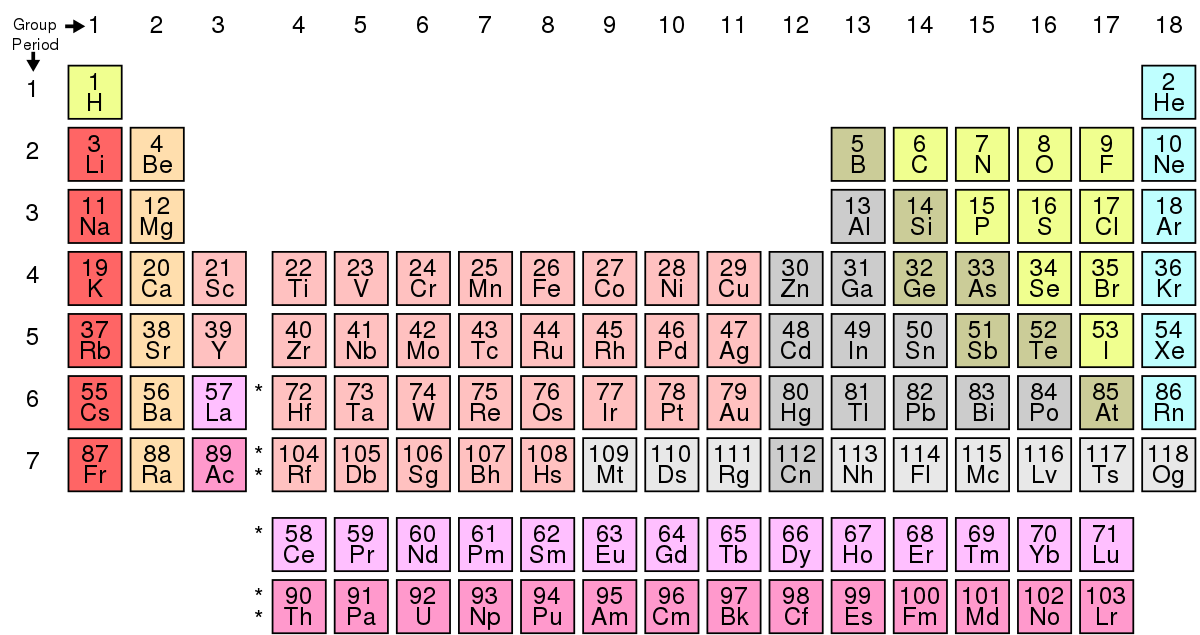 The Periodic Table
Carbon comes sixth, because it has an atomic number of 6.
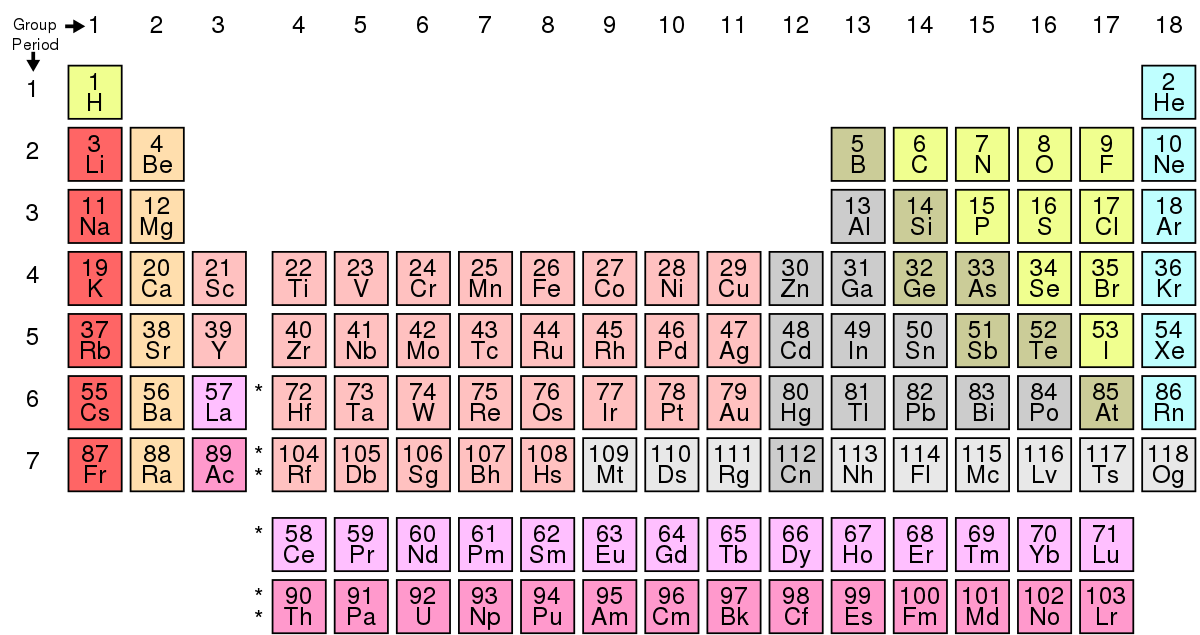 The Periodic Table
If you need to find the atomic number of any element, just look in the Periodic Table!
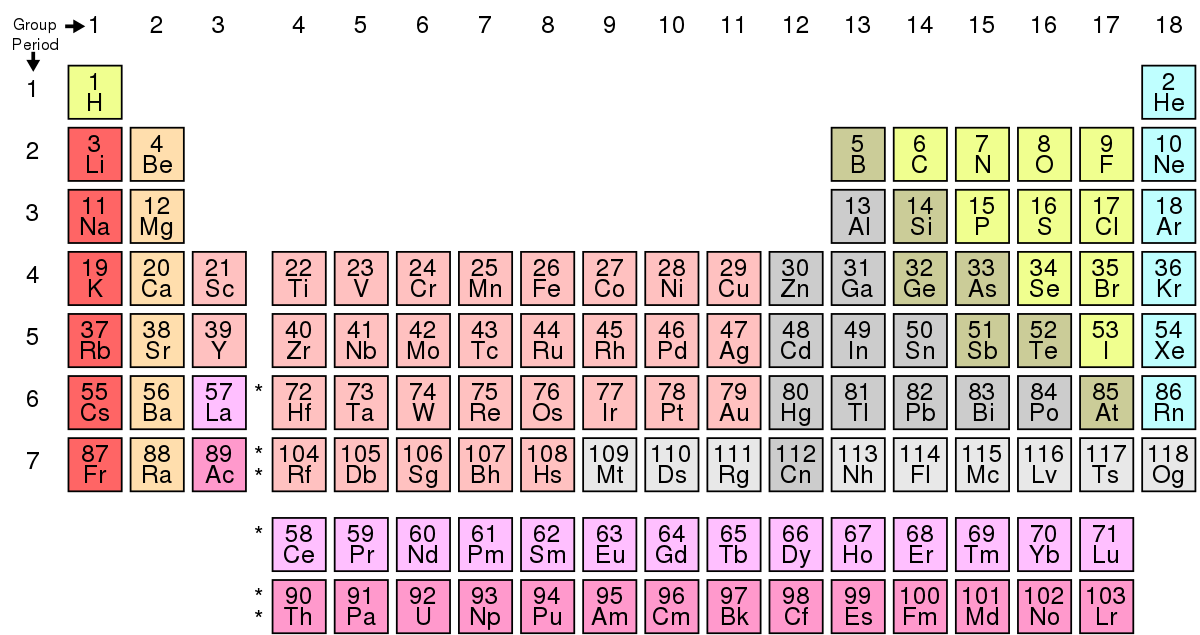 Questions
Use the Periodic Table from the previous slides to answer these questions: 
How many protons can you find in: 
Boron (B)? 
Lithium (Li)?
Oxygen (O)? 
Neon (Ne)? 
Nitrogen (N)? 
Fluorine (F)?
Questions
Mark your answers!
How many protons can you find in: 
Boron (B)? 5 
Lithium (Li)? 3
Oxygen (O)? 8
Neon (Ne)? 10 
Nitrogen (N)? 7 
Fluorine (F)? 9
Challenge!
While you are isolating, see if you can learn the first 10 elements of the Periodic Table off by heart!
(From Hydrogen to Neon) 

If you can recite these to me from memory when we are back at school, you will get a positive point!
Isotopes
Remember, all atoms of a given element have the same number of protons. Atoms of the same element cannot have a different number of protons. 

However, atoms of a given element can have a different number of neutrons.
Isotopes
Isotopes are two or more chemical elements that have the same number of protons, but a different number of neutrons. 

(So they have the same atomic number but different mass numbers)
Isotopes
Watch this video to learn more about isotopes! 

https://www.youtube.com/watch?v=Q-wPwtCAj0I
Isotopes of hydrogen
There are three different isotopes of hydrogen: 
Hydrogen-1 
Hydrogen-2 
Hydrogen-3
Isotopes of hydrogen
Task: Using the chemical symbols to help you, can you work out the number of protons, neutrons and electrons in each isotope?
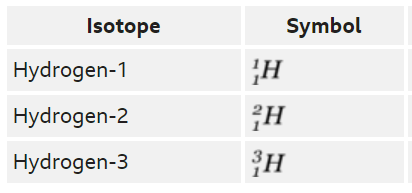 Isotopes of hydrogen
Mark your answers! Did you get the numbers right?
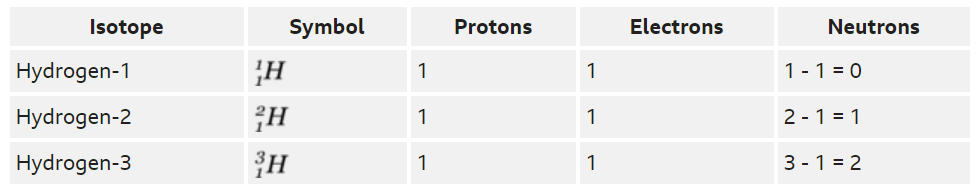 Isotopes of hydrogen
All three isotopes of hydrogen have identical chemical properties. This is because the number of electrons determines chemical properties, and all three isotopes have one electron in their atoms.
Questions
Answer these questions about isotopes: 
What are isotopes? 
How many isotopes does hydrogen have? 
Why can isotopes not have different numbers of protons? 
Why does changing the number of neutrons not change the chemical properties of isotopes?
Questions
Mark your work!
Isotopes are two or more chemical elements that have the same number of protons, but a different number of neutrons. 
Hydrogen has 3 different isotopes. 
Changing the number of protons would change the element, it would not create an isotope. 
The chemical properties are determined by the number electrons, and all isotopes have the same number of electrons.
End of lesson 4
Well done for completing lesson 4!

If you have any questions about the content, don’t hesitate to send me an email.
Final Task!
You have now finished all 4 lessons! 

Task: Create some flashcards that you could use to test someone else in year 7! Write the question on the front of the flashcard and write the answer on the back so the person can turn it over if they are stuck. Include questions from all four of the lessons you have just covered. 

I look forward to reading some of your flashcards when we are back at school! 